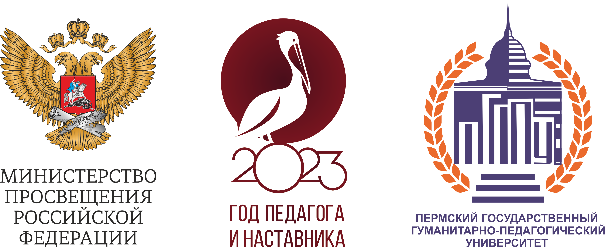 ССЫЛКА ДЛЯ РЕГИСТРАЦИИ
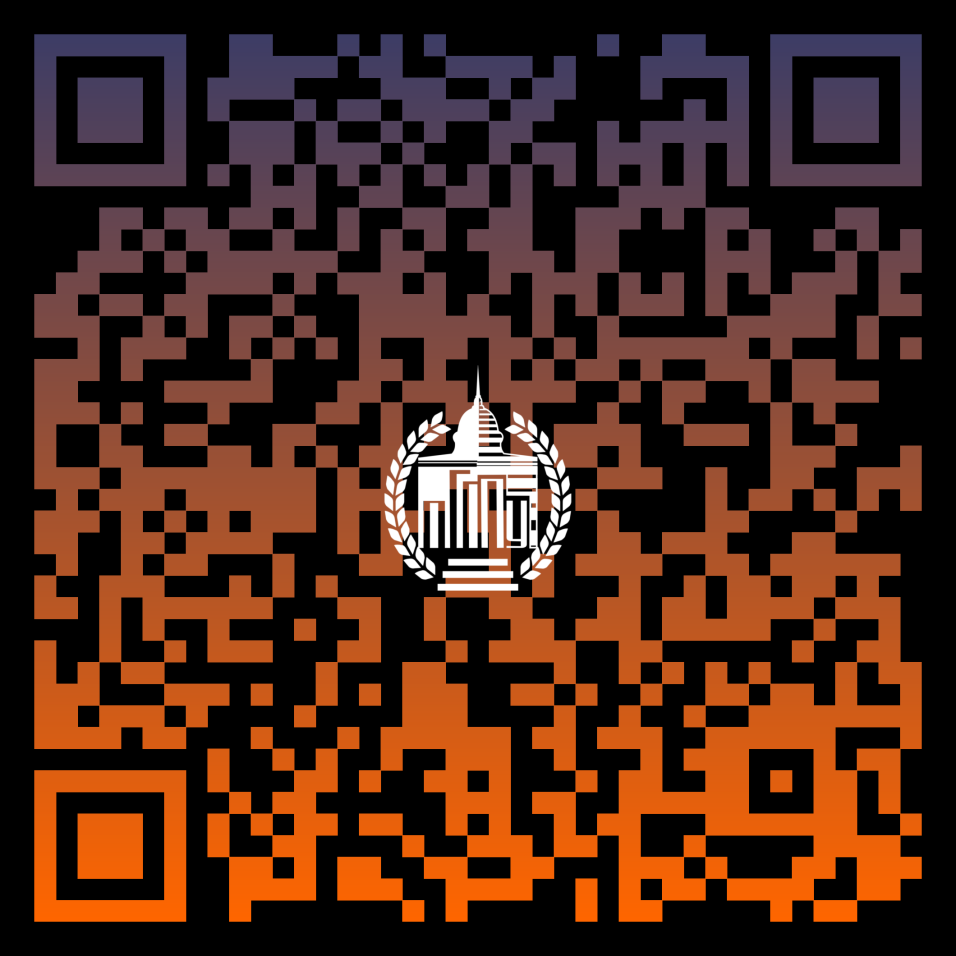 Докладчик: Власова Ирина Николаевна, начальник научного отдела ПГГПУ

25 апреля 2023                               город Пермь
1
Главные задачи
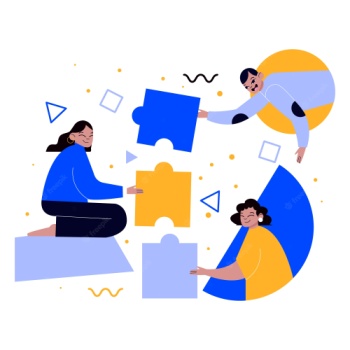 формирование «внутренних» и «внешних» связей всех участников регионального сегмента ЕФС научно-методического сопровождения педагогических работников и управленческих кадров
выявление: 
региональных вызовов; 
профессиональных дефицитов; 
точек роста
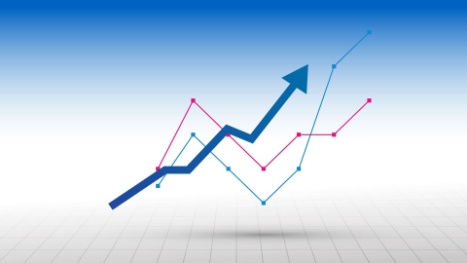 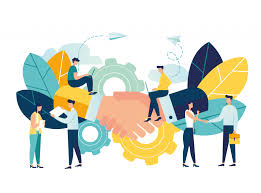 формирование проектных инициатив и их реализация в 2023 г.
2
Участники: РОИВ;  ИРО;  ЦНППМ;  НМЦ; региональные методисты; педагогические вузы
Этапы стратегической сессии
ноябрь
2023 г.
сентябрь -октябрь
Презентация реализованного проекта
сентябрь
Постсессионное сопровождение
май-июнь
Итоговая презентация проектных идей
25 апреля 2023 г.
Очная проектная сессия в каждом регионе
Установочная конференция
3
Очная проектная сессия
Задание до 1 мая 2023 г.:
не менее 25 человек очно и до 30 человек дистанционно, распоряжение до 10 мая
Уточняется состав команды: РОИВ в сфере образования; ИРО; ЦНППМ; Педвузы/вузы; методические службы и др.
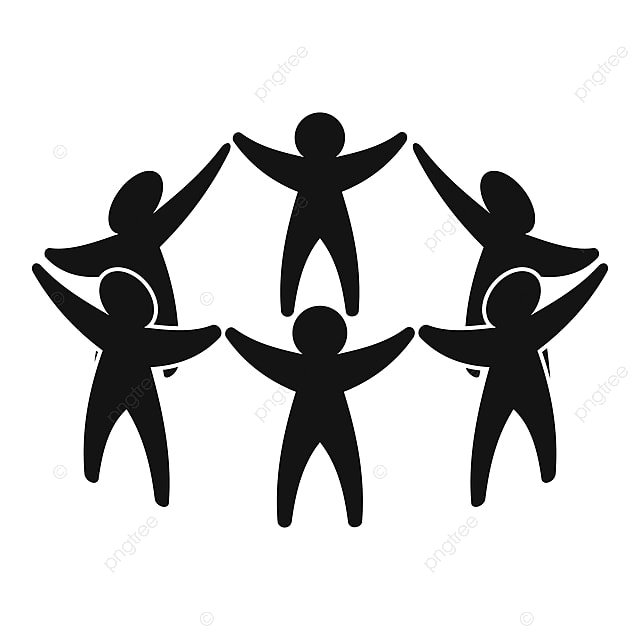 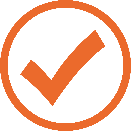 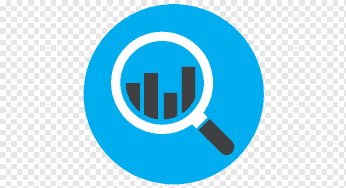 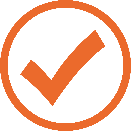 Изучаем итоги мониторинга ЦНППМ (весна 2022) и другие региональные мониторинги
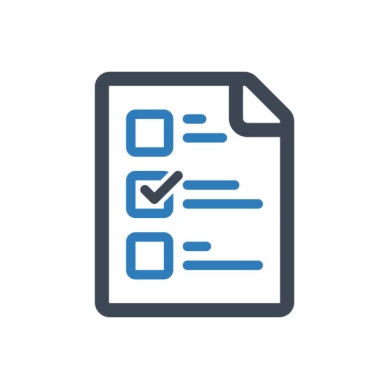 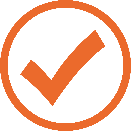 Отвечаем на вопросы анкеты (ПК)
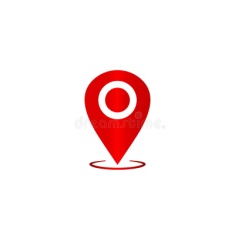 Определяем дату и площадку проведения
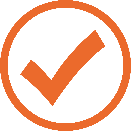 4
ДОРОЖНАЯ КАРТА
вузам
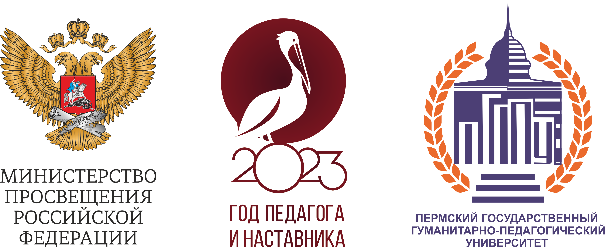 до 4 мая
- согласовать ДАТУ очной сессии;
- состав проектной команды региона;
- состав рабочей команды вуза
до 15 мая
провести анкетирование (анкета высылается);
 - анализ результатов мониторингов
- провести рабочее совещание в каждом регионе (даты выезда, оборудование аудиторий, информационное сопровождение; кофе-брейк; спикеры; команды; вызовы и т.д.)
за  10 дней 
до очной
 сессии
Контактное лицо:  Власова Ирина Николаевна, начальник научного отдела ПГГПУ
+7 (908) 2730090           vlasova@pspu.ru   vlasovairnik@mail.ru
5
Подготовка к реализации стратсессий
1) Шаблоны оформления презентаций, бланков, благодарностей, роллапов и т.п.
2) Пример Дорожной карты, которую надо будет уточнить датами после определения даты очной сессии
3) Договоры и техзадания подписаны с БГПУ, ОГПУ, ….
4) Определить формат проведения очной сессии с Запорожской областью (Азовский педагогический университет)
5) Шаблоны Отчетов согласно ТЗ
6